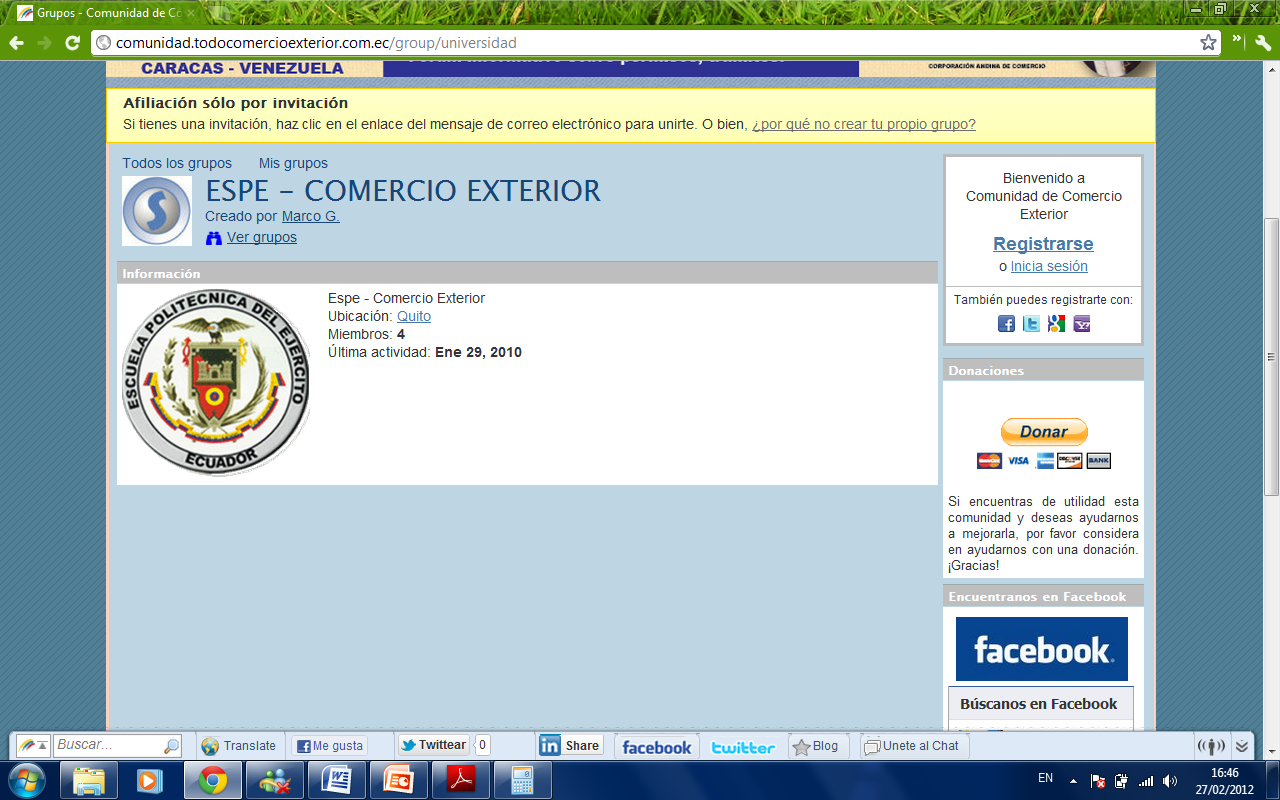 UNIVERSIDAD DE LAS FUERZAS ARMADAS - ESPE
Carrera de Ingeniería  en Electrónica, Redes y Comunicación de  Datos 

DISEÑO E IMPLEMENTACIÓN  DE UNA PLATAFORMA WEB  PARA EL DESARROLLO SOCIAL Y ECONÓMICO DE LAS COMUNIDADES PRODUCTORAS DE LA EMPRESA SALINERITO DEL  SECTOR DE SALINAS EN LA PROVINCIA DE  BOLÍVAR

AUTOR: Gabriela Mena 





SANGOLQUI-ECUADOR

2013
OBJETIVOS GENERALES
OBJETIVOS ESPECÍFICOS
JUSTIFICACIÓN E IMPORTANCIA
ALCANCE
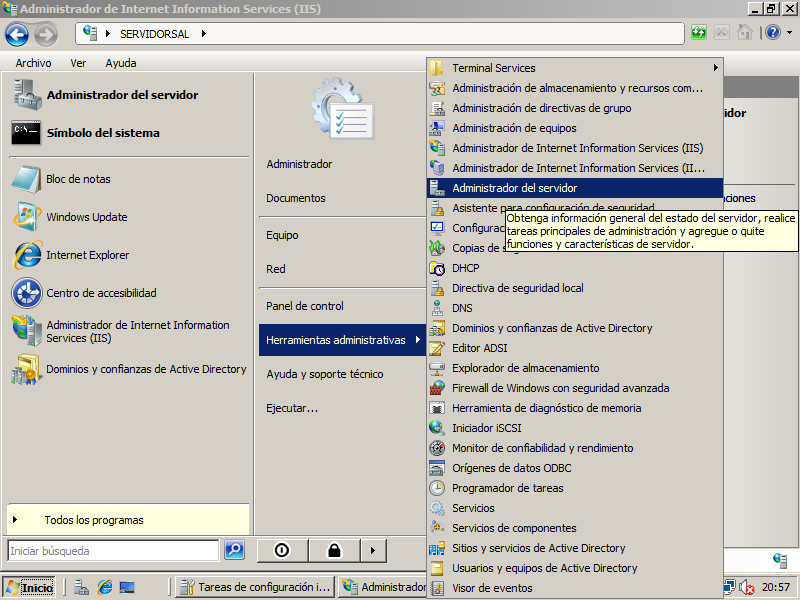 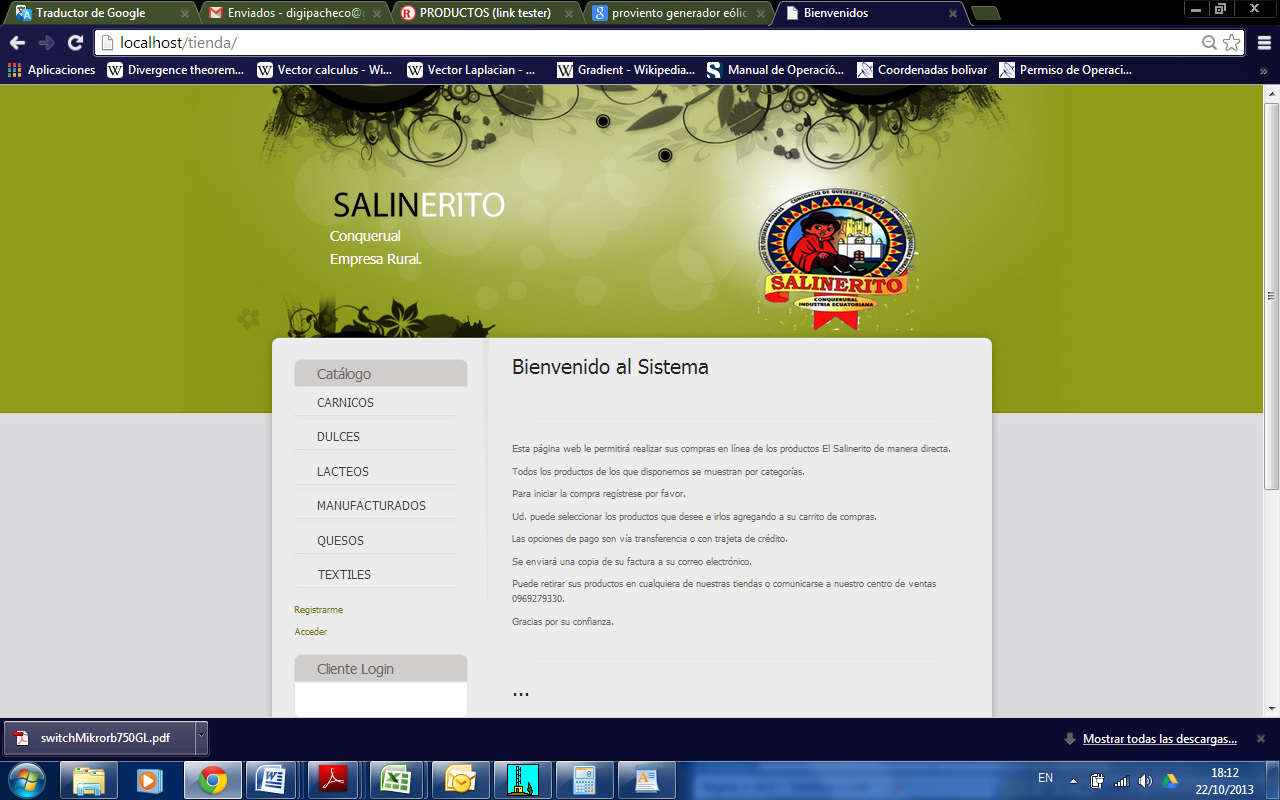 SALINAS – EL SALINERITO
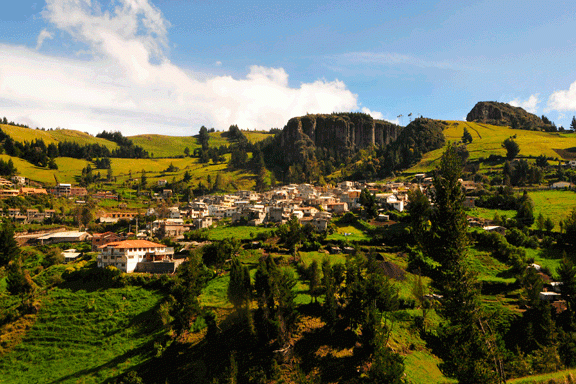 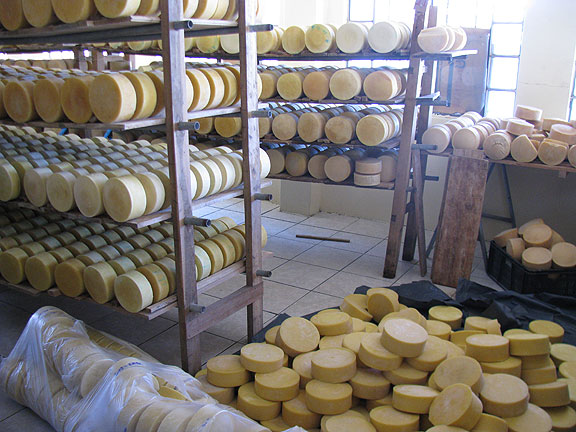 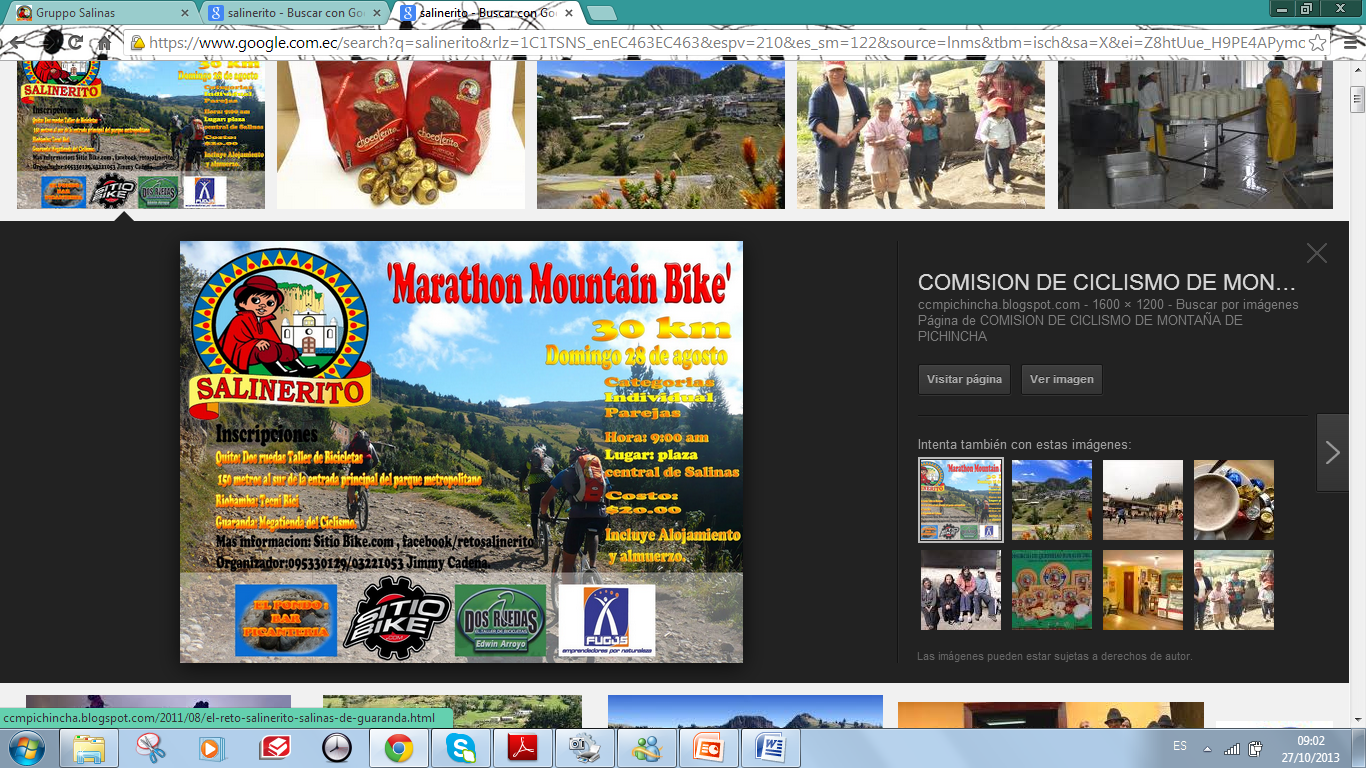 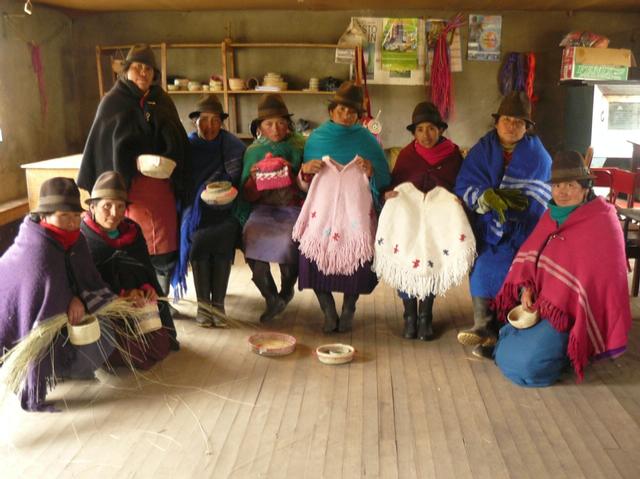 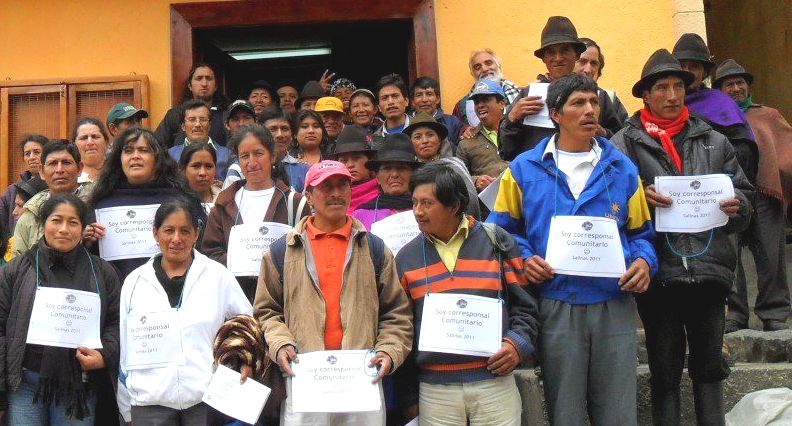 Zona geográfica - Comunidades
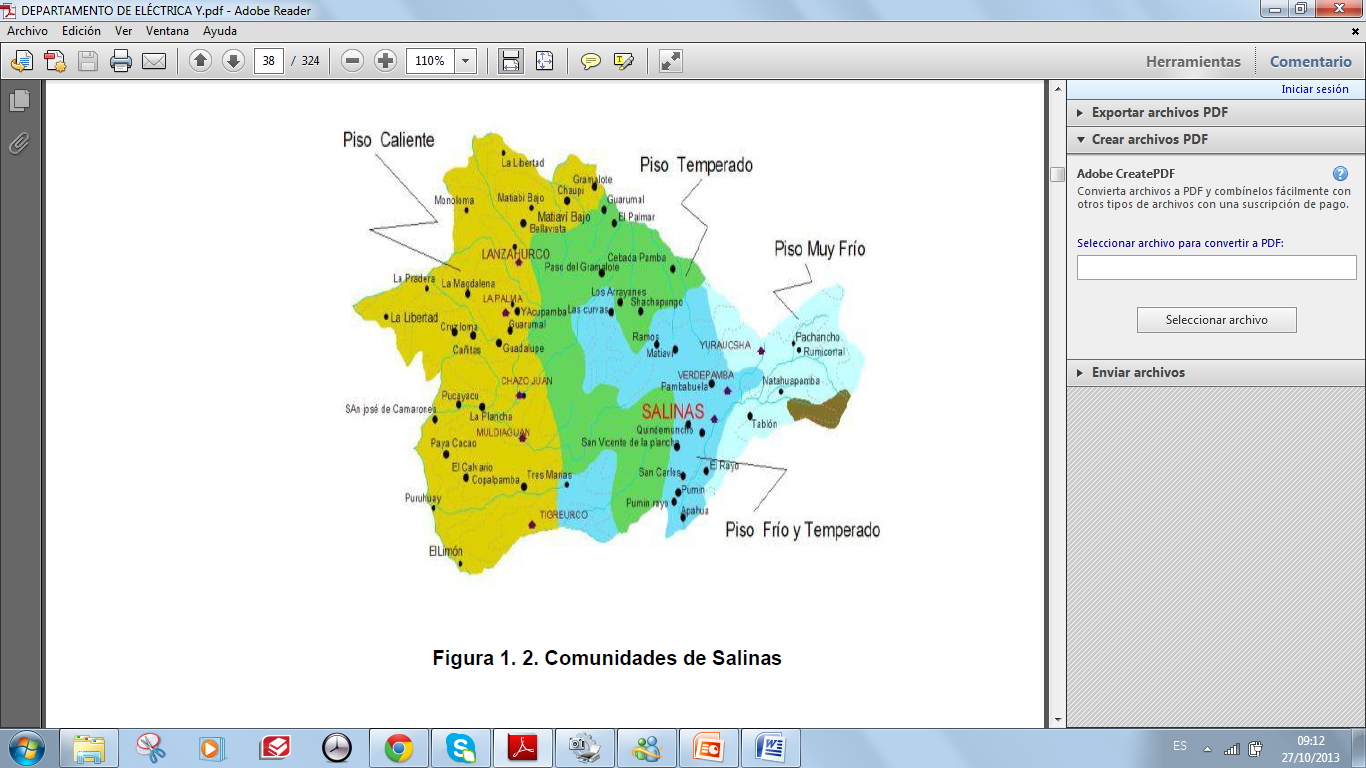 ZONA GEOGRÁFICA
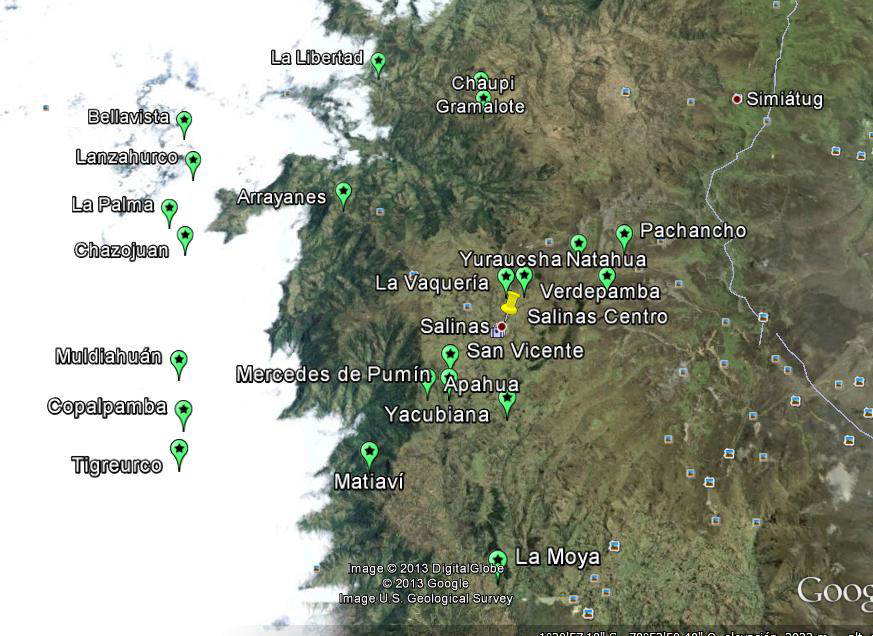 DISEÑO DE LA RED - Cálculos
Pérdidas totales:
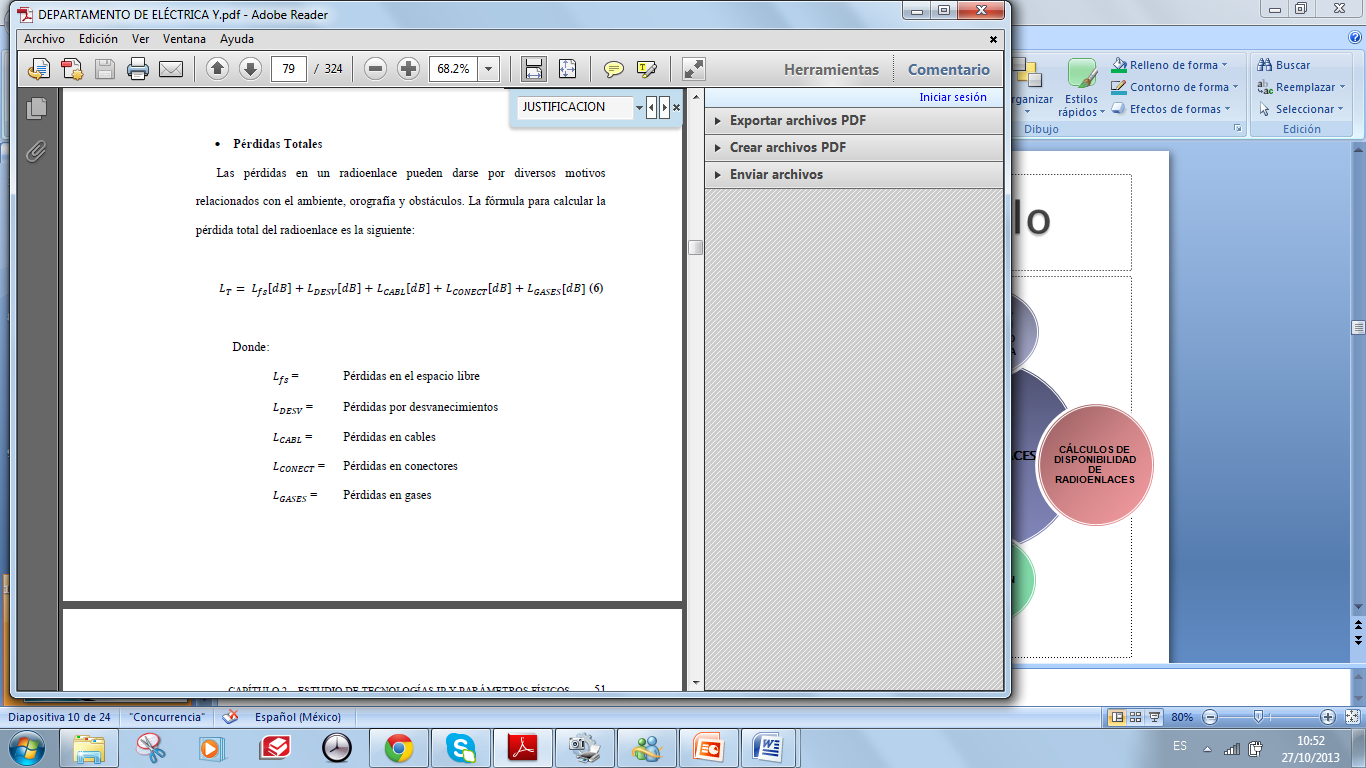 Modelo Weissberger:
Follaje máximo= 400m
Desde 230MHz – 95GHz
Potencia de Recepción:
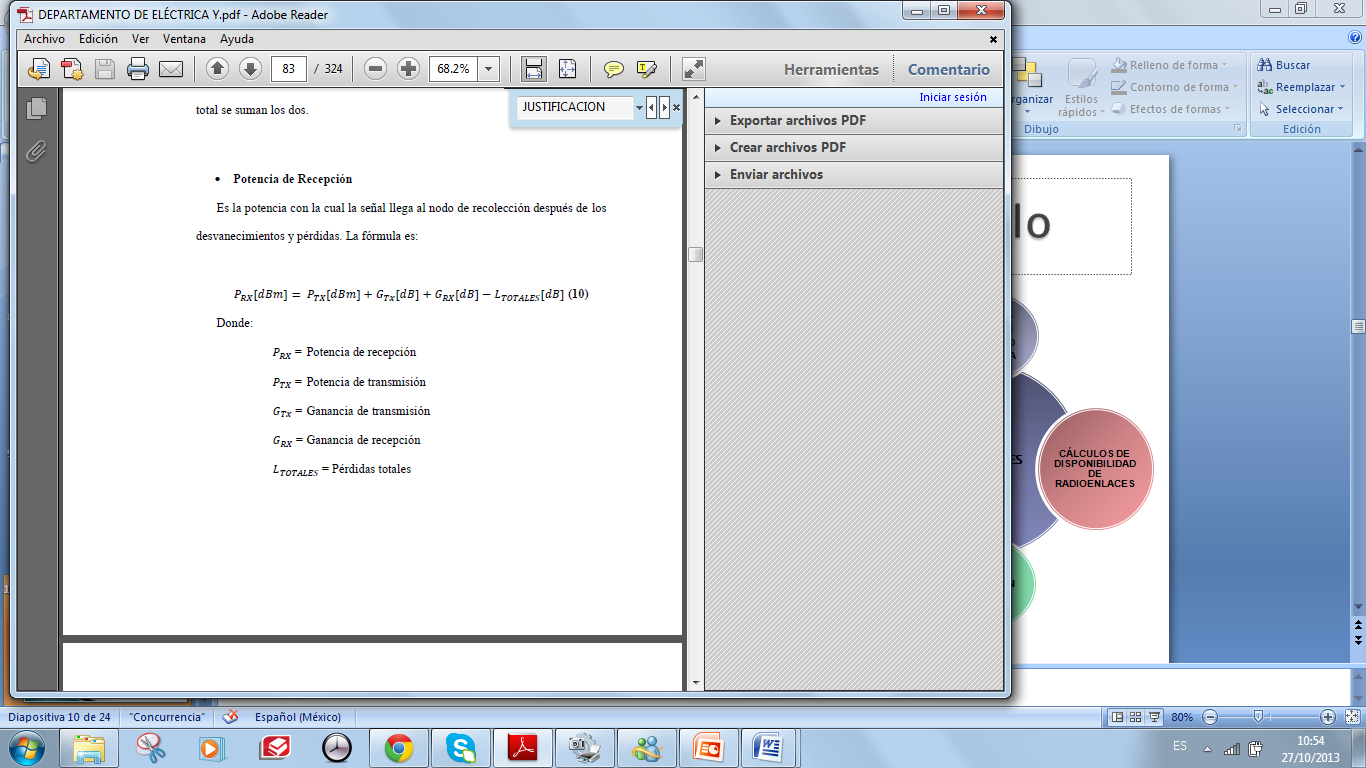 Zona de Fresnel:
60% de la primera zona
DISEÑO DE LA RED - Cálculos
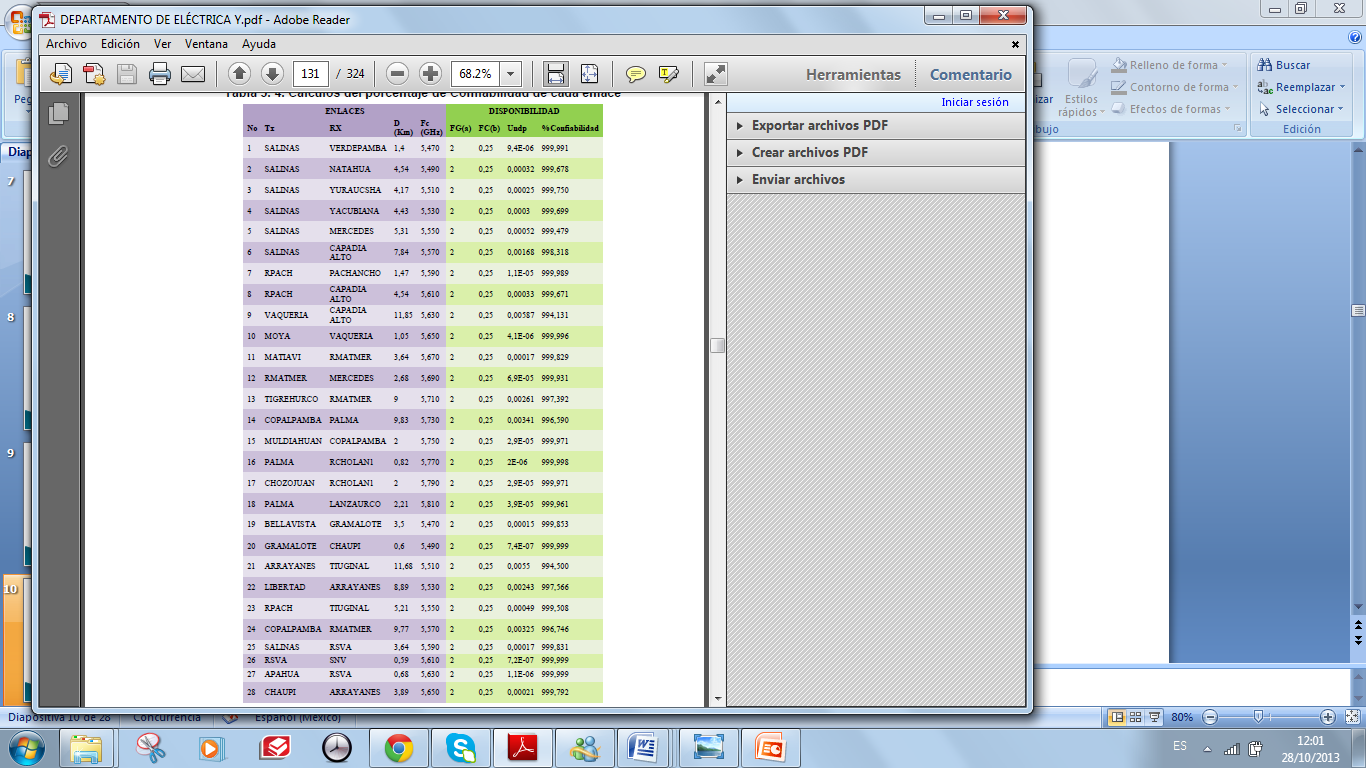 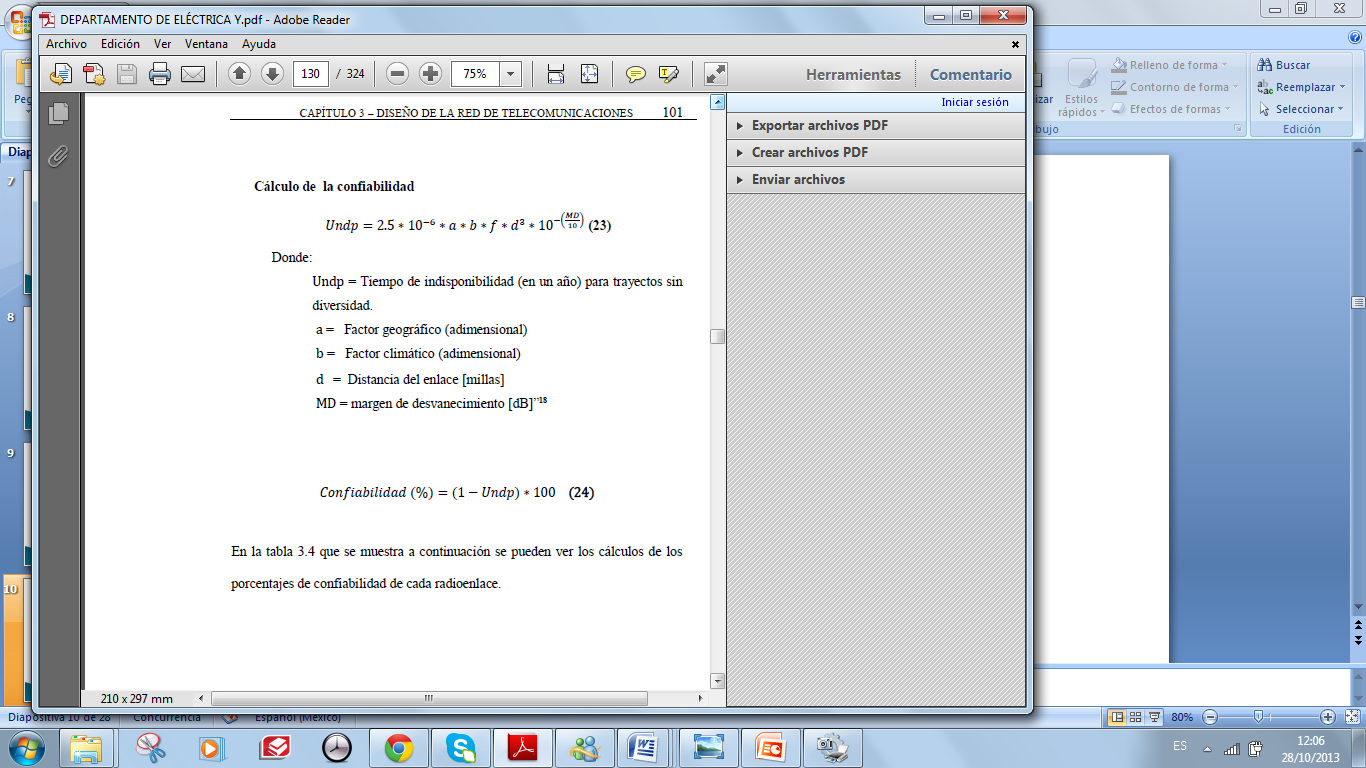 DISEÑO DE LA RED - Cálculos
DISEÑO DE LA RED - Infraestructura
Topografía:
Zona rural, fallas geológicas
Vegetación:
Densa boscosidad, follaje
Pluviosidad:
Zona de mediana pluviosidad
Tipo de área:
Rural
Toma de coordenadas y verificación de 
LOS: 6 Estaciones repetidoras.
Existencia de acometida y obra civil:
Nodos: Si
Estaciones repetidoras: No
DISEÑO DE LA RED - Infraestructura
DISEÑO DE LA RED - Dimensionamiento
Bandas de Frecuencia:
5470 MHz – 5825MHz
Estándar 802.11n
Velocidad de Transmisión:
300Mbps según 802.11n
100Mbps real 100 Base-TX
Ancho de canal:
2 canales – 20MHz sin solapamiento
Tipo de las antenas:
Parabólicas y directivas
Nodo Matriz: Omnidireccional
Polarización de las antenas:
Horizontal
DISEÑO DE LA RED - Dimensionamiento
CAPA FÍSICA

Área Total = 619 Km2
# De Nodos = 23 nodos 
# Estaciones repetidoras = 6
# Hosts/LAN = 5 inicialmente
Escalabilidad: Hasta 28 hosts

CAPA LÓGICA
AB/Host= 64Kbps
AB/LAN = 7360Kbps
AB Total = 8Mbps
DISEÑO DE LA RED - Dimensionamiento
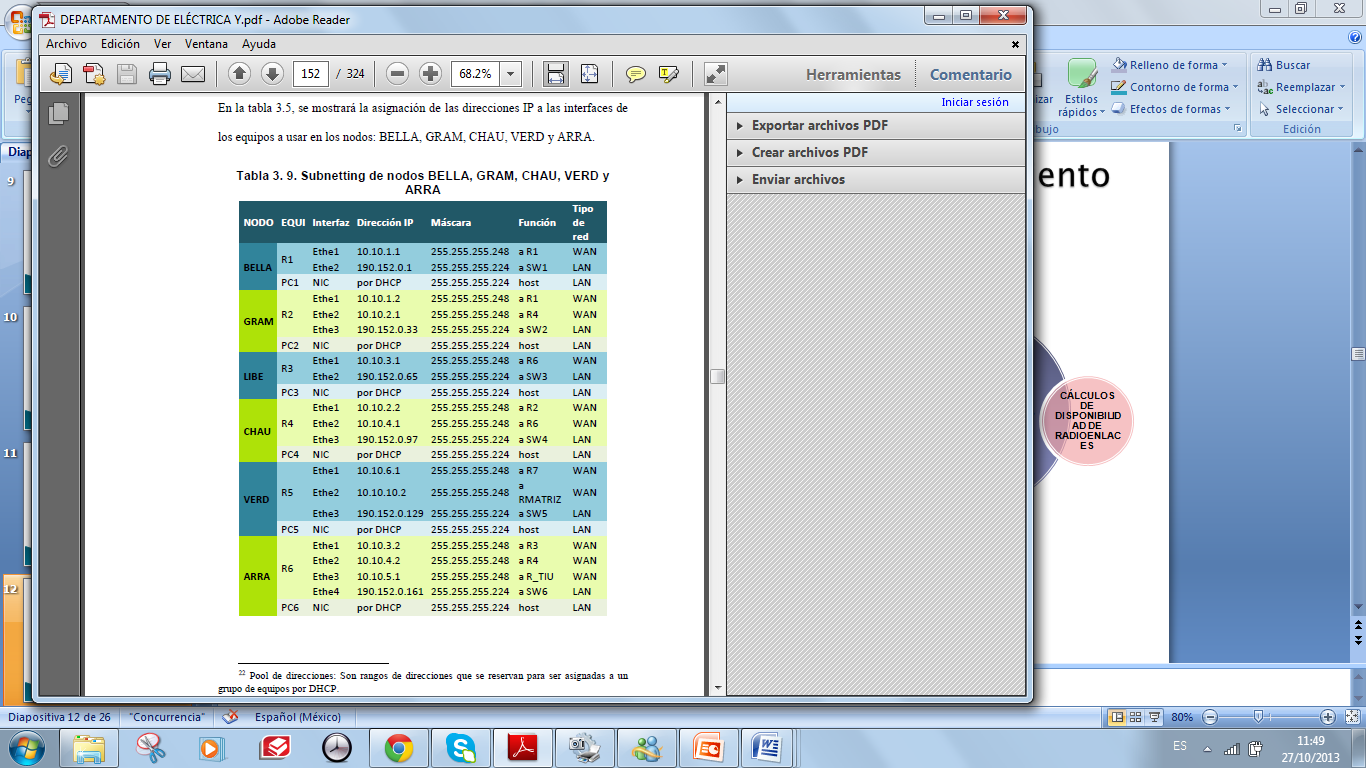 SUBNETTING

Asignación de direcciones IP a cada interfaz.

Interfaces de equipos de red deben ser estáticas.

Pool de direcciones deben ser reservados por rangos para asignarse por DHCP.
DISEÑO DE LA RED - Dimensionamiento
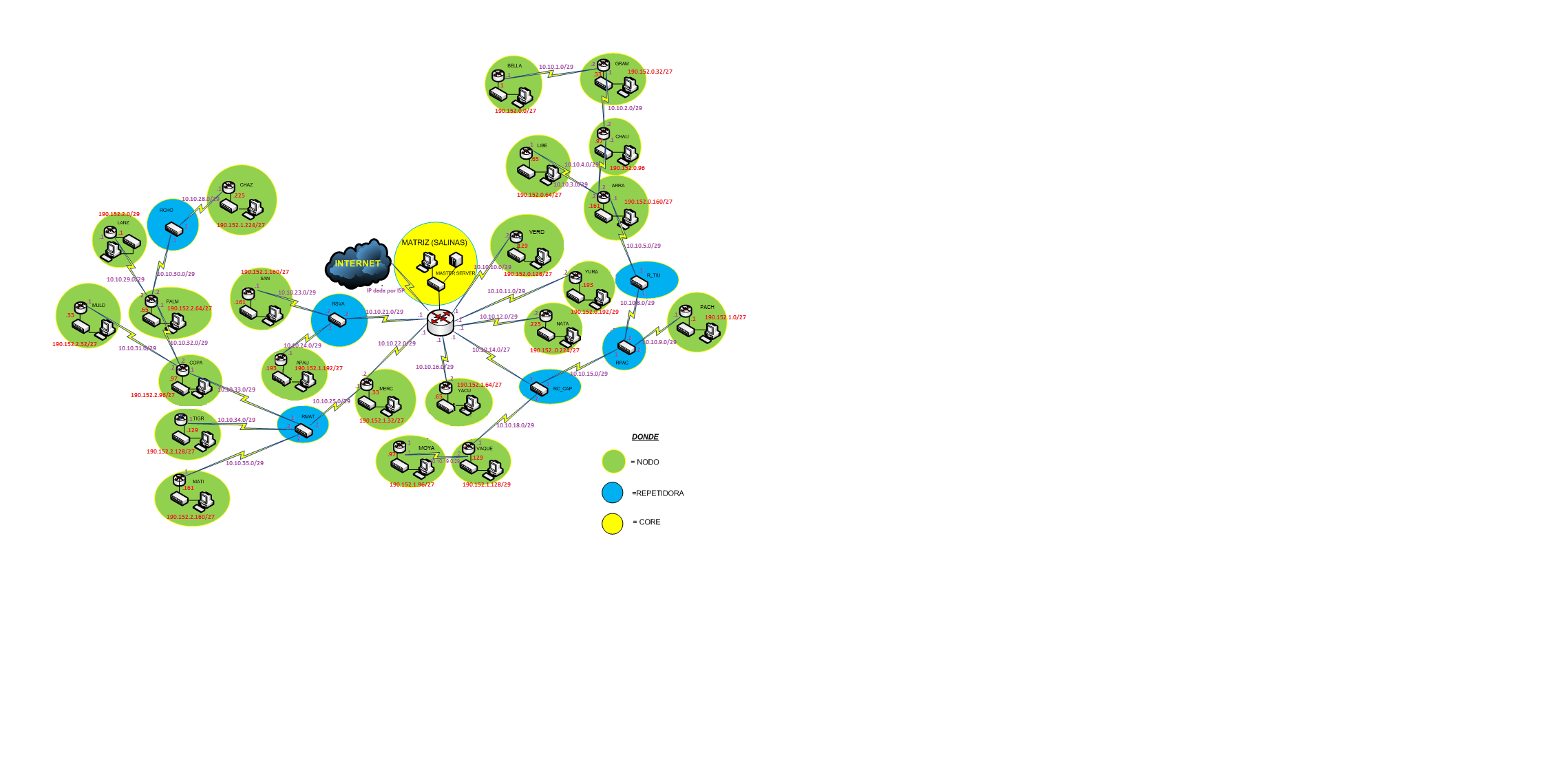 DISEÑO DE LA RED - Simulación
Software de Simulación:
Radio Mobile 
Método Longley Rice (20MHz – 29GHz)
SIMULACIÓN
PRESUPUESTO
PORTAL DE COMPRAS
PLATAFORMA WEB
PLATAFORMA WEB
PLATAFORMA WEB
BASE DE DATOS
BASE DE DATOS
PORTAL DE COMPRAS
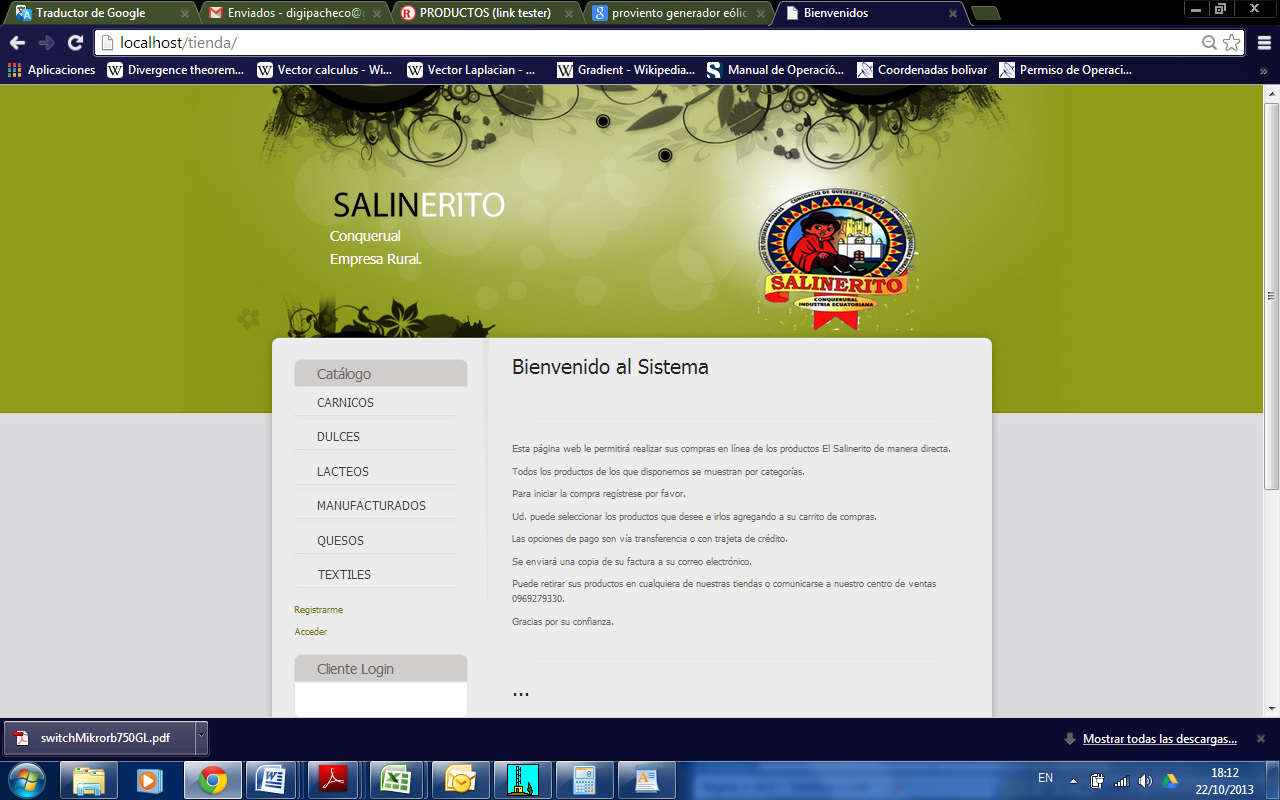 CONCLUSIONES
Luego del análisis matemático y a los resultados obtenidos, se cumplió con el objetivo de diseñar una  red que enlace de forma óptima las comunidades.
Se cumplió con la implementación de un servidor en su nodo matriz que ofrece todos los servicios propuestos en el presente proyecto.
La plataforma web diseñada e implementada brinda los servicios necesarios para cumplir con los requerimientos de los clientes de la red y además facilita su interacción entre sí.
Se implementó además una página web de compras en línea anclada a una base de datos que harán posible una mejora en el desarrollo económico de la empresa Salinerito y sus comunidades.
El estudio de diferentes tipos de modelos de propagación permitió establecer el modelo apropiado para analizar la posibilidad de éxito de los radioenlaces.
Gracias a las funcionalidades  y características de la red diseñada, se consideró  que será posible  realizar la adición del servicio de Internet a la red en una etapa posterior a este proyecto.
Se determinó que los servicios implementados serán de gran utilidad para satisfacer las necesidades que generarán las actividades de los usuarios dentro de la red y que el tráfico generado por ellos fue posible controlarlo con la delimitación  de los anchos de banda para cada usuario.
Se determinó que la mejor forma de diseñar la red fue visitar cada uno de los nodos para comprobar la existencia de línea de vista
RECOMENDACIONES
Para la siguiente etapa después de implementada la red se aconseja que en cada nodo se instale una antena sectoriales.
Se recomienda realizar un plan de mantenimiento para la red tanto software como hardware de acuerdo a las necesidades y utilización de la misma.
Se recomienda elaborar un manual para los usuarios de la red, de modo que se establezcan políticas de uso y cuidado de la red y sus equipos. 
Se recomienda instalar un servidor de backup en configuración de cluster, para que si existe algún inconveniente con el servidor principal, sea el secundario quien continúe ofreciendo sus servicios a la red y sus usuarios.
En base al diseño de la red, sus funcionalidades y capacidad, se recomienda una vez realizada, se contrate el servicio de internet.
Es importante que se proteja la información que circula a través de la red, por lo que se recomienda que se añadan software o hardware de seguridad como firewalls, antivirus, antispyware, implementación de VPNs, etc.